CRISPR : Gene Editing And Beyond
YUKTHA. L
CLASS XI
FREEDOM INTERNATIONAL SCHOOL, BANGALORE
CENTRAL BOARD OF SECONDARY EDUCATION, NEW DELHI
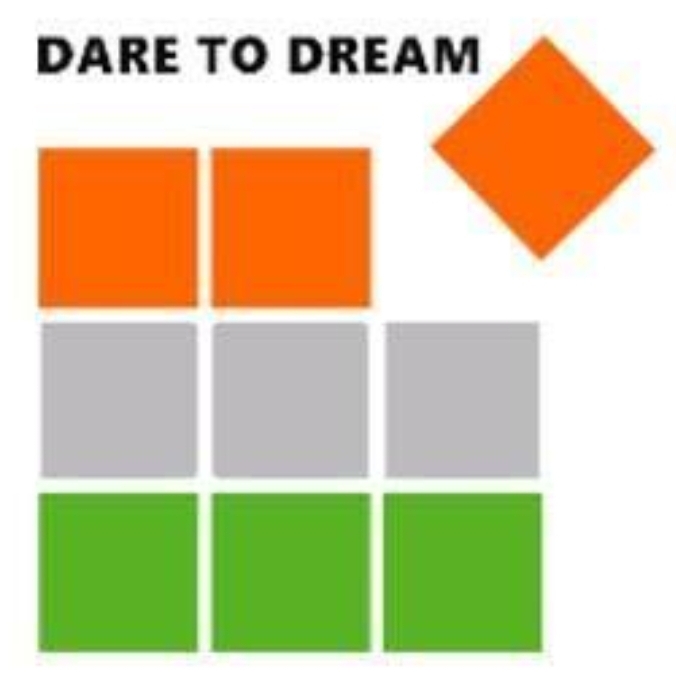 Introduction
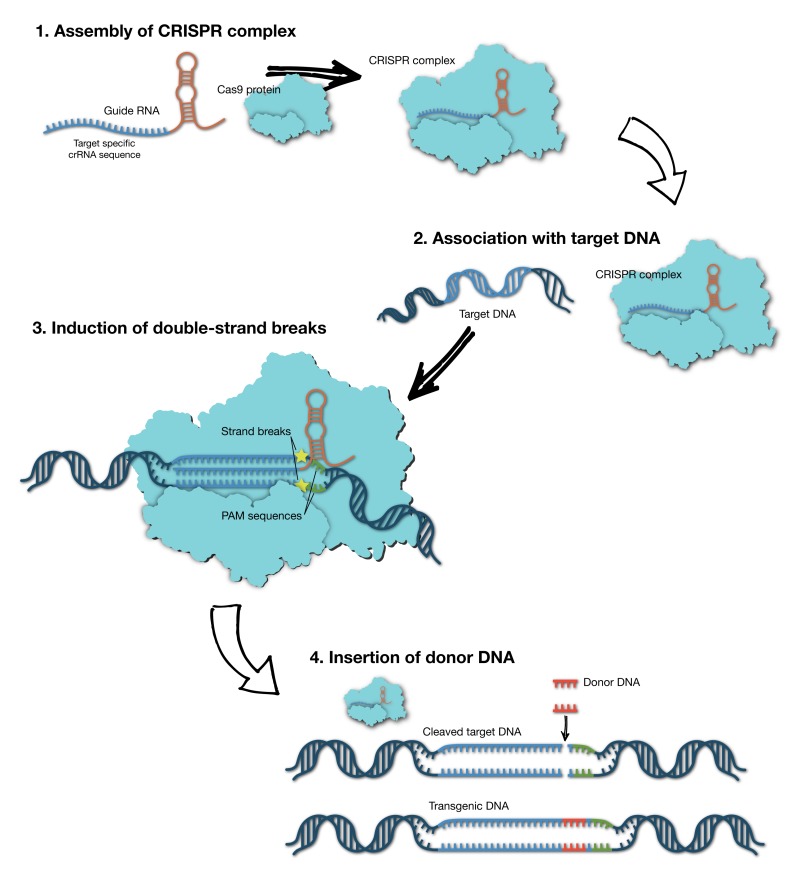 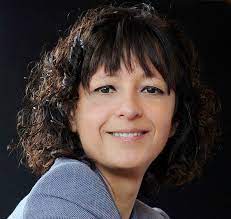 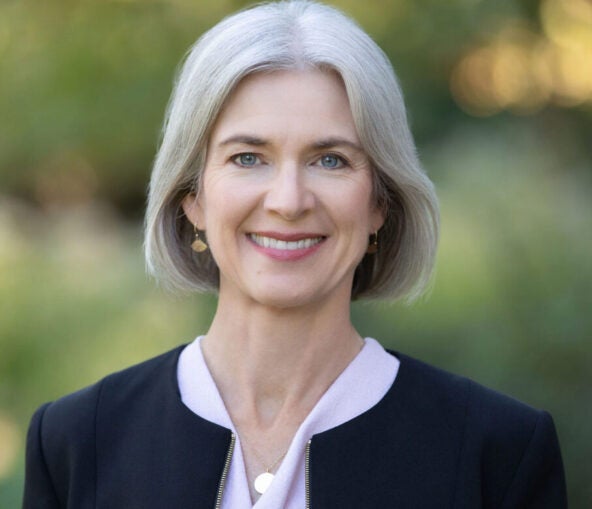 Emmanuelle Charpentier and Jennifer Doudna
Mechanism of action
Target DNA Sequence 



Guide RNA binds to target Sequence
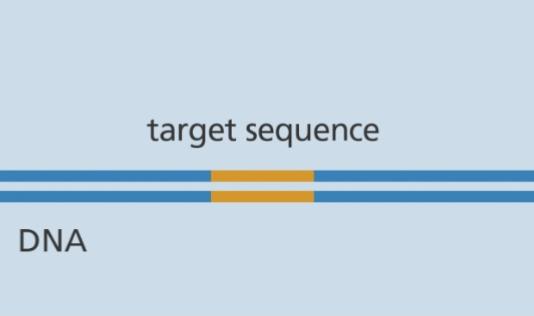 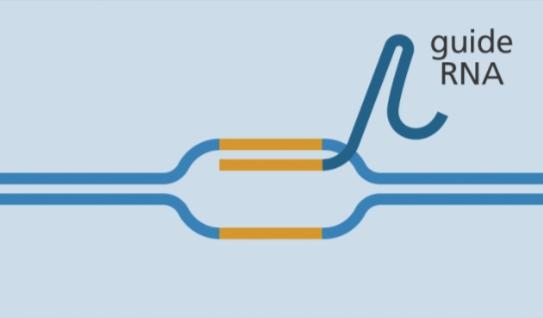 Cas 9 enzyme binds to guide RNA  




Cas 9 enzyme cuts both strands of DNA
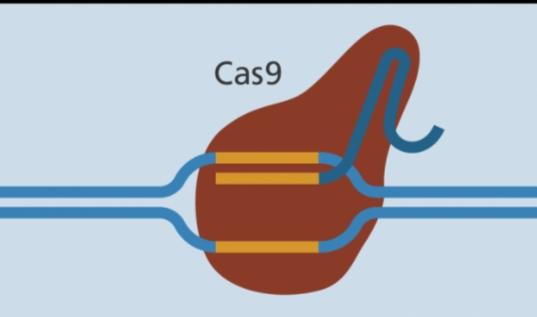 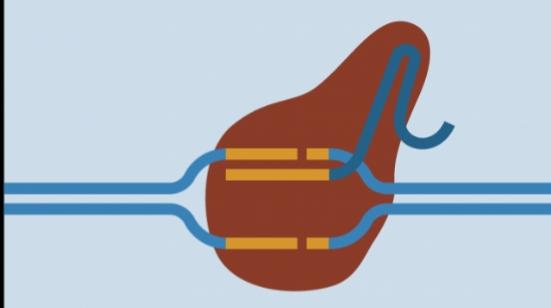 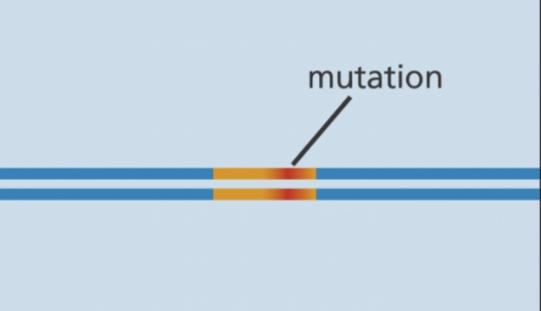 Mutation disables  the gene. 




Replacing the mutant DNA with healthy DNA.
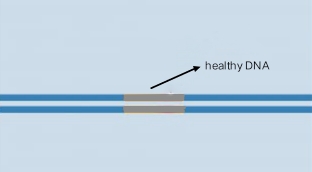 APPLICATONS OF CRISPR
FUTURE RESEARCH PROSPECTS OF CRISPR TECHNOLOGY

CAN CRISPR BE USED TO REVIVE EXTINCT GENES?
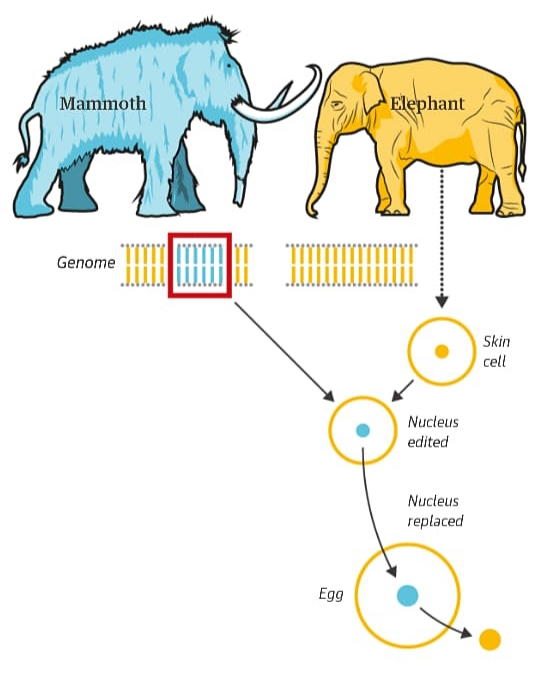 Disadvantages of CRISPR technology
Conclusion
To conclude CRISPR system opens more possibility not only  in medicine but also to save the environment. 
Although ethical concern regarding CRISPR research has been placed, it is the future in many fields and investing in it now is adventageous to us in the long run.
THANK YOU